МБОУ индустриальная СОШ
Предметная неделя естественно-математического цикла
Из опыта работы учителей- предметников
Подготовила материал 
Ковалева И.Н., учитель математики
Неделя предметов  естественно- математического цикла  в школе
проводилась  с 10 по 13 марта 2015 года
Тема недели:  «Повышение роли  естественно-математических наук  в социализации личности школьника».
Основные задачи недели:

- совершенствование профессионального мастерства педагогов через подготовку, организацию и проведение открытых уроков и внеклассных мероприятий;
- вовлечение обучающихся в самостоятельную творческую деятельность, повышение их интереса к изучаемым учебным дисциплинам  естественно-математического  цикла;
- выявление обучающихся, которые обладают творческими способностями.
План проведения недели
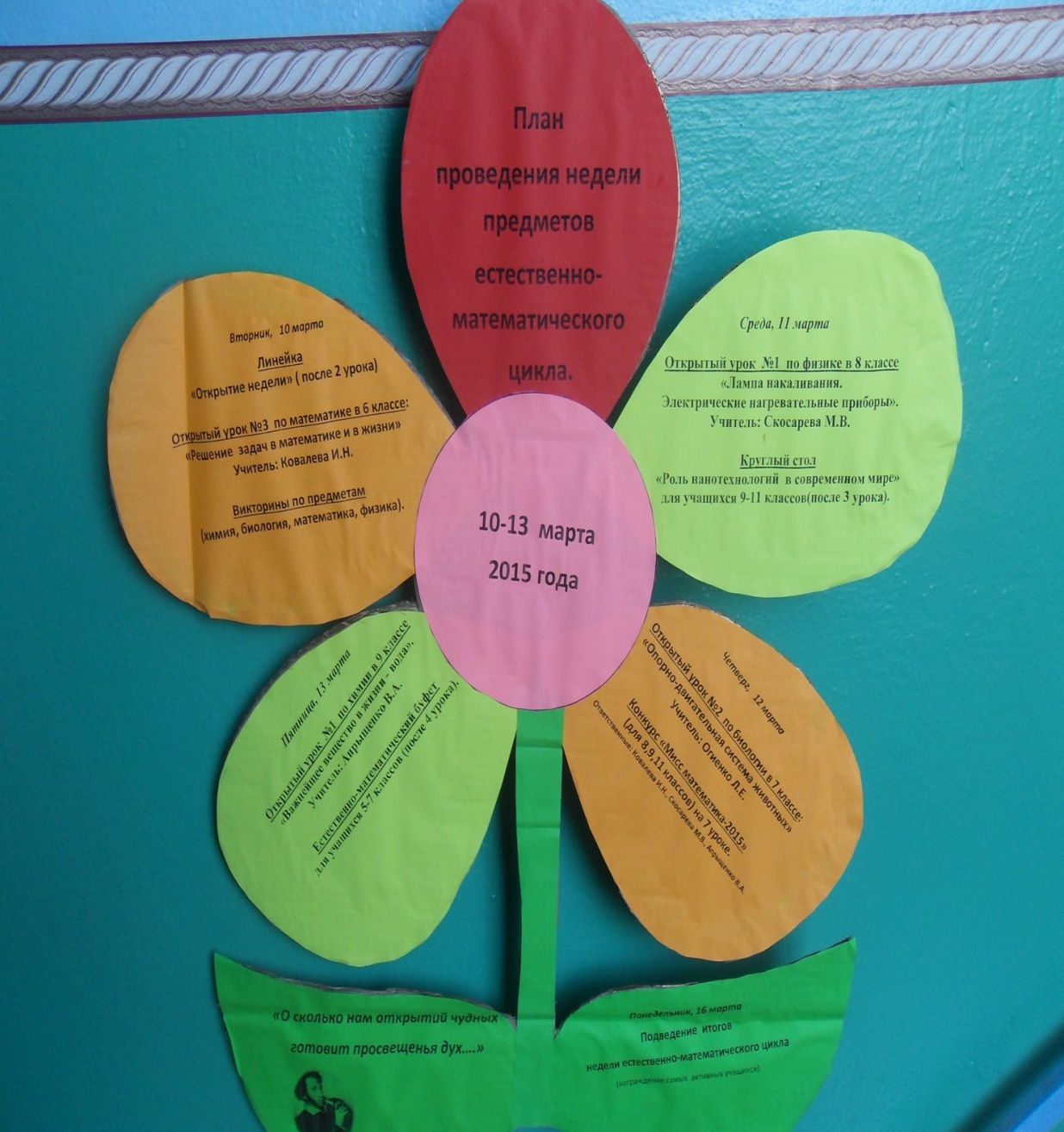 Открытие недели предметов
естественно-математического
 цикла
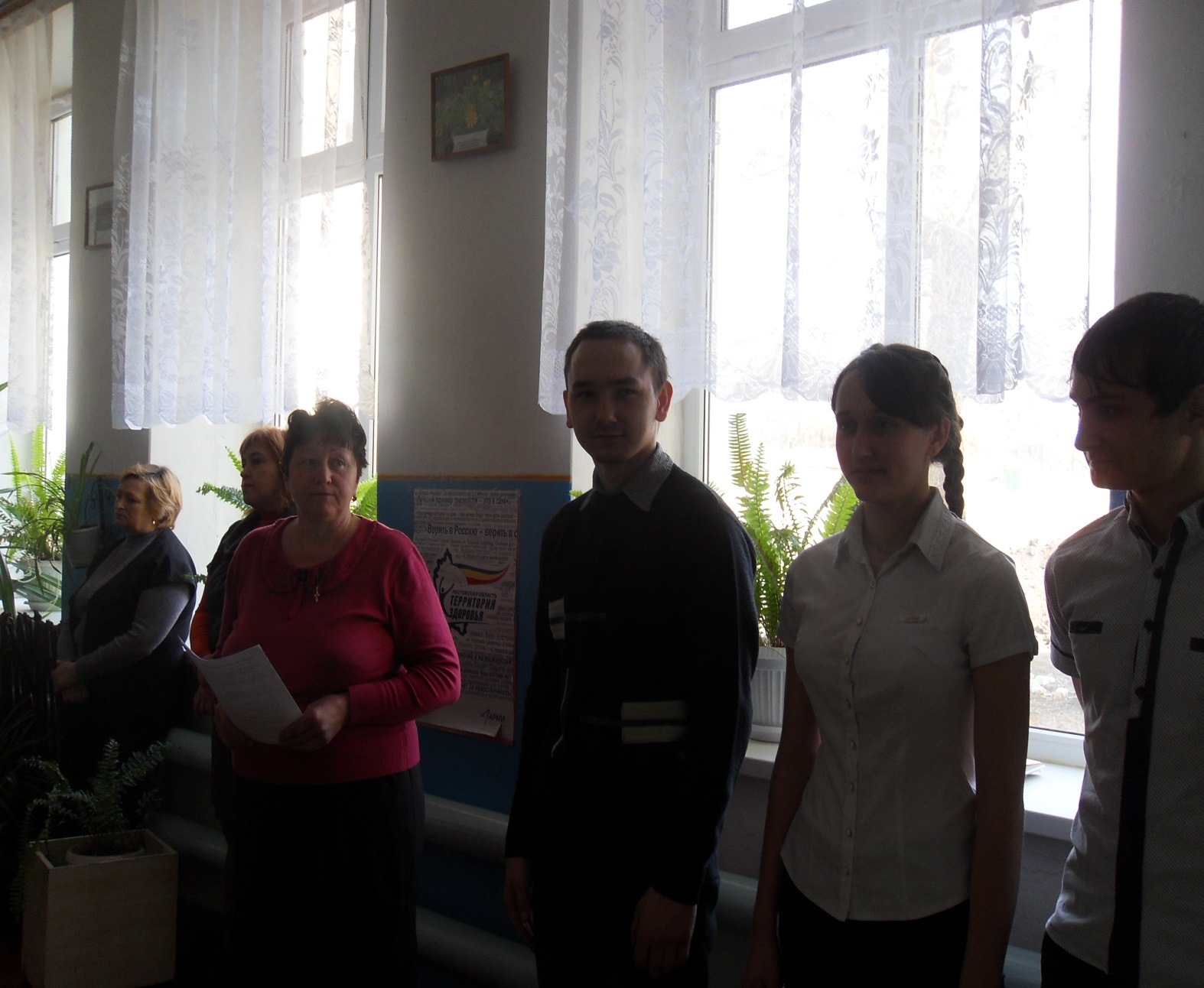 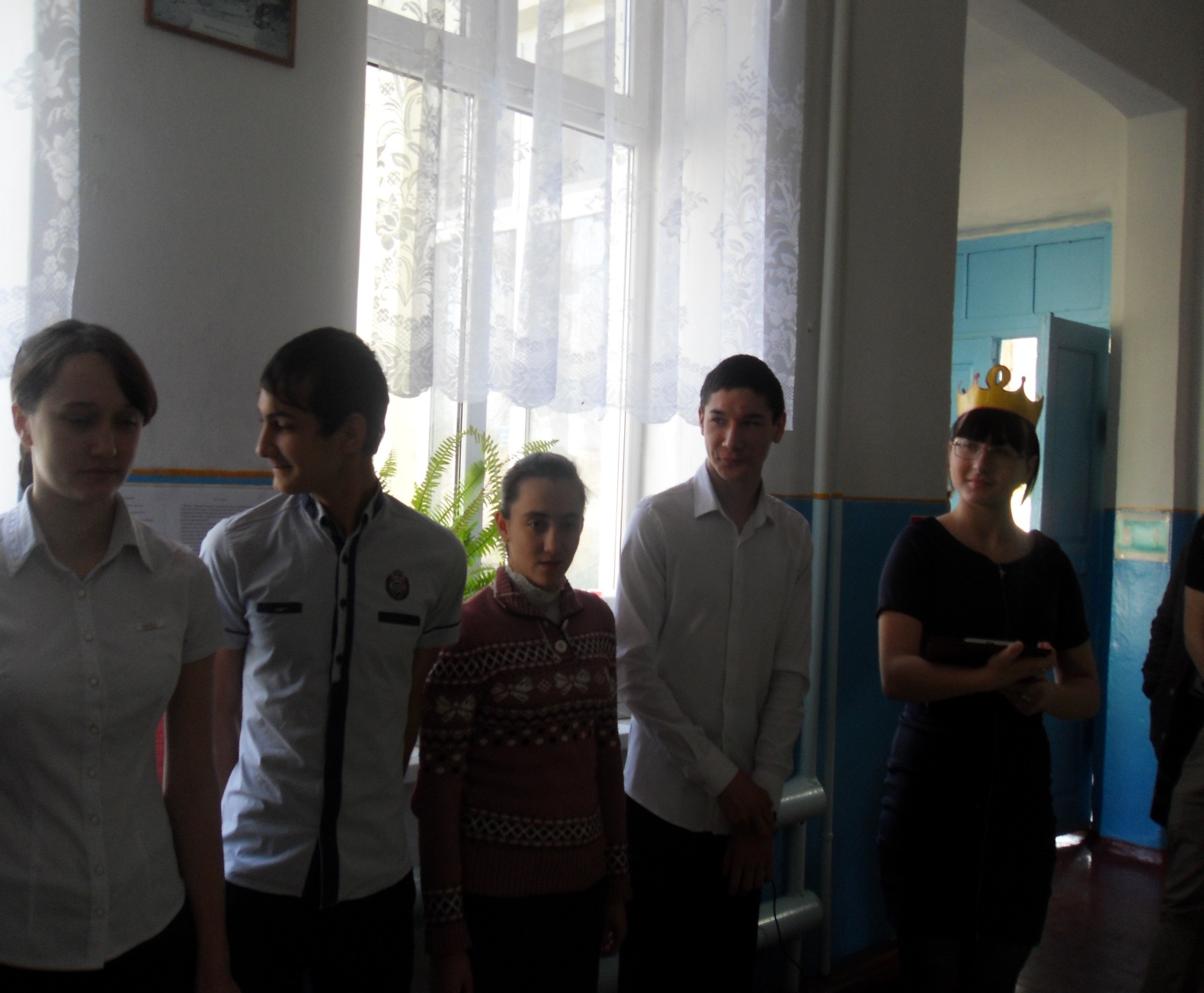 В рамках предметной недели 
проводятся открытые уроки 
и внеклассные мероприятия
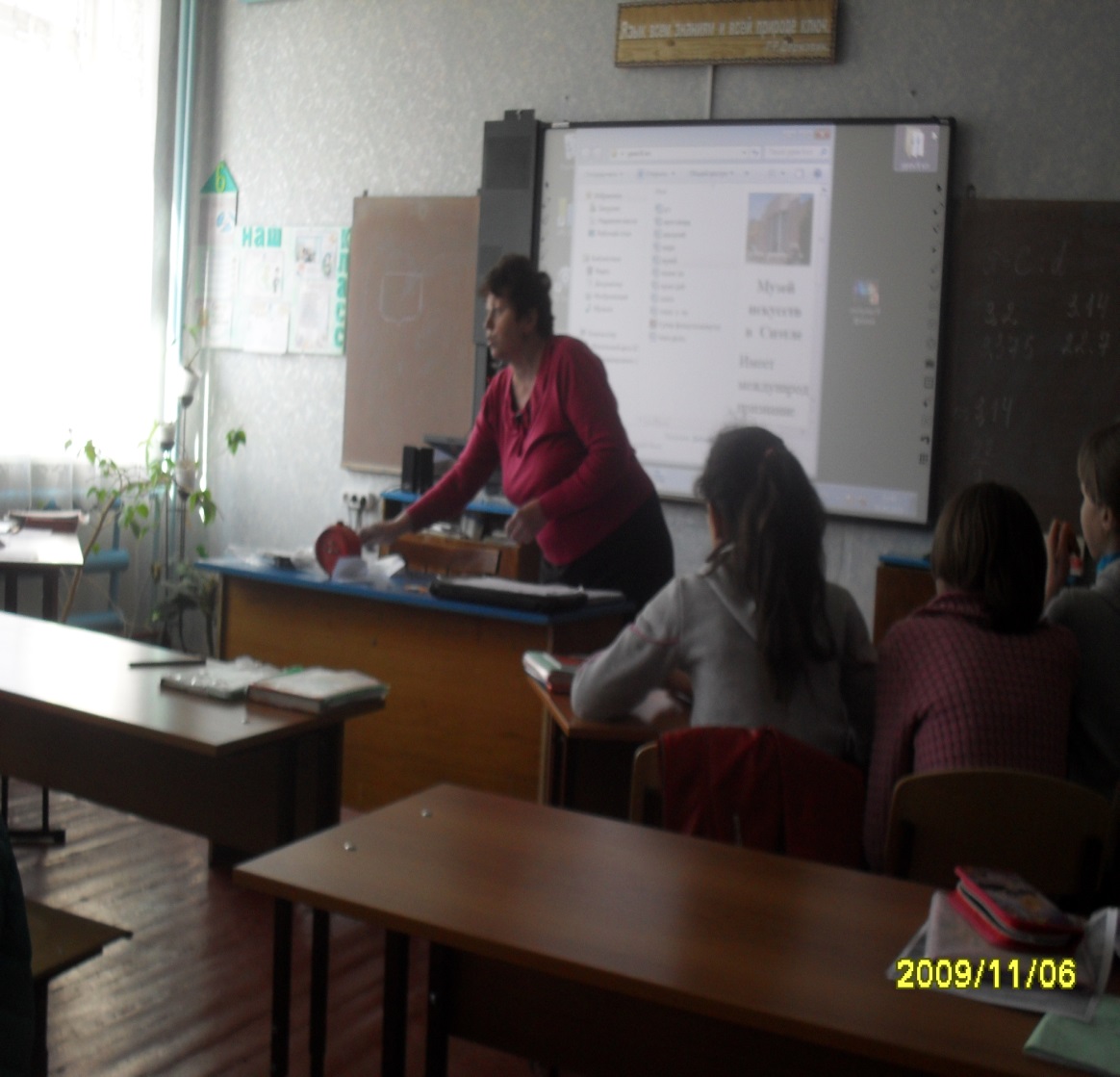 Урок математики 6 класс
 по теме: 
« Решение задач в математике и в жизни»
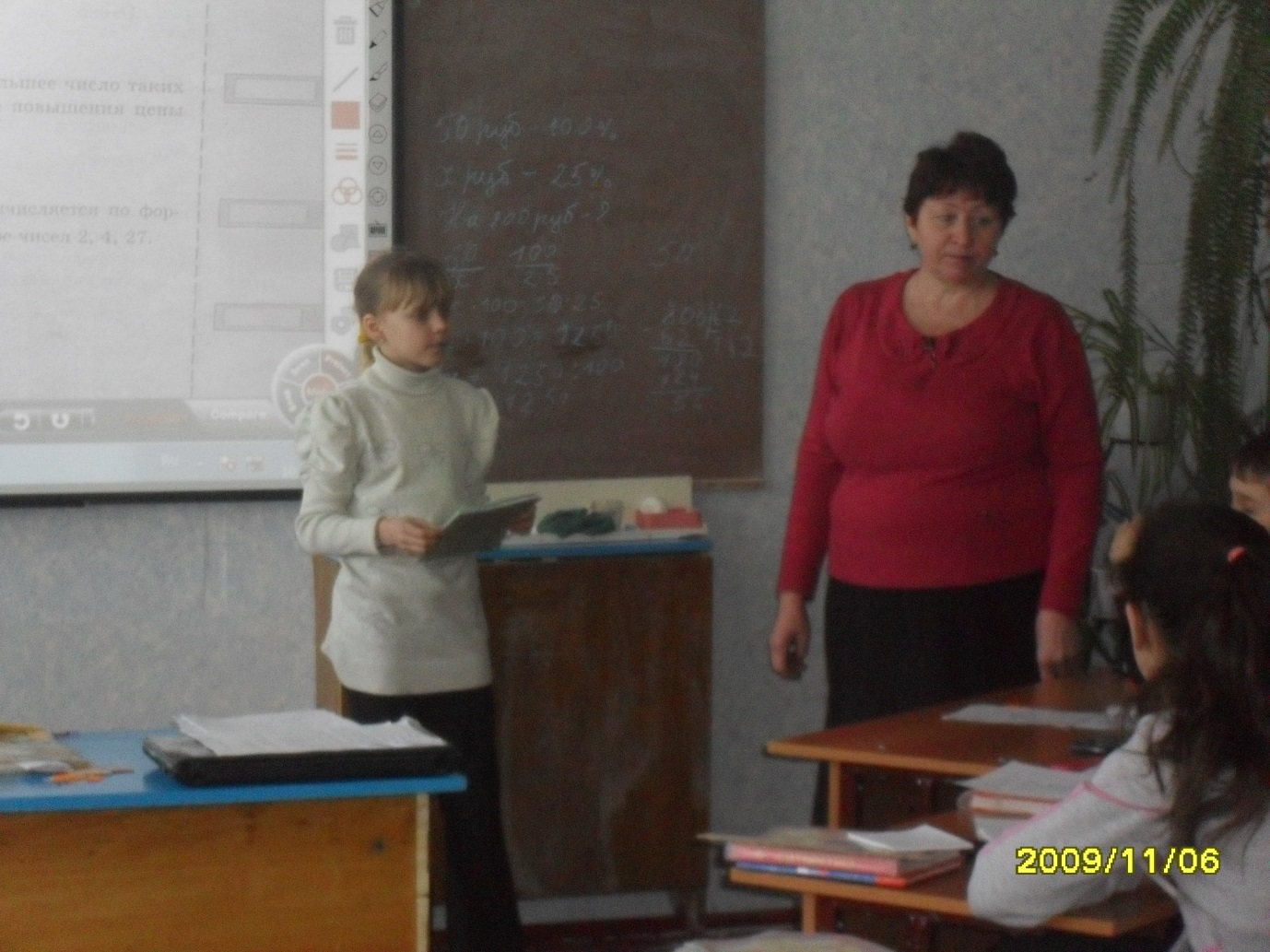 Учитель математики
Ковалева И.Н.
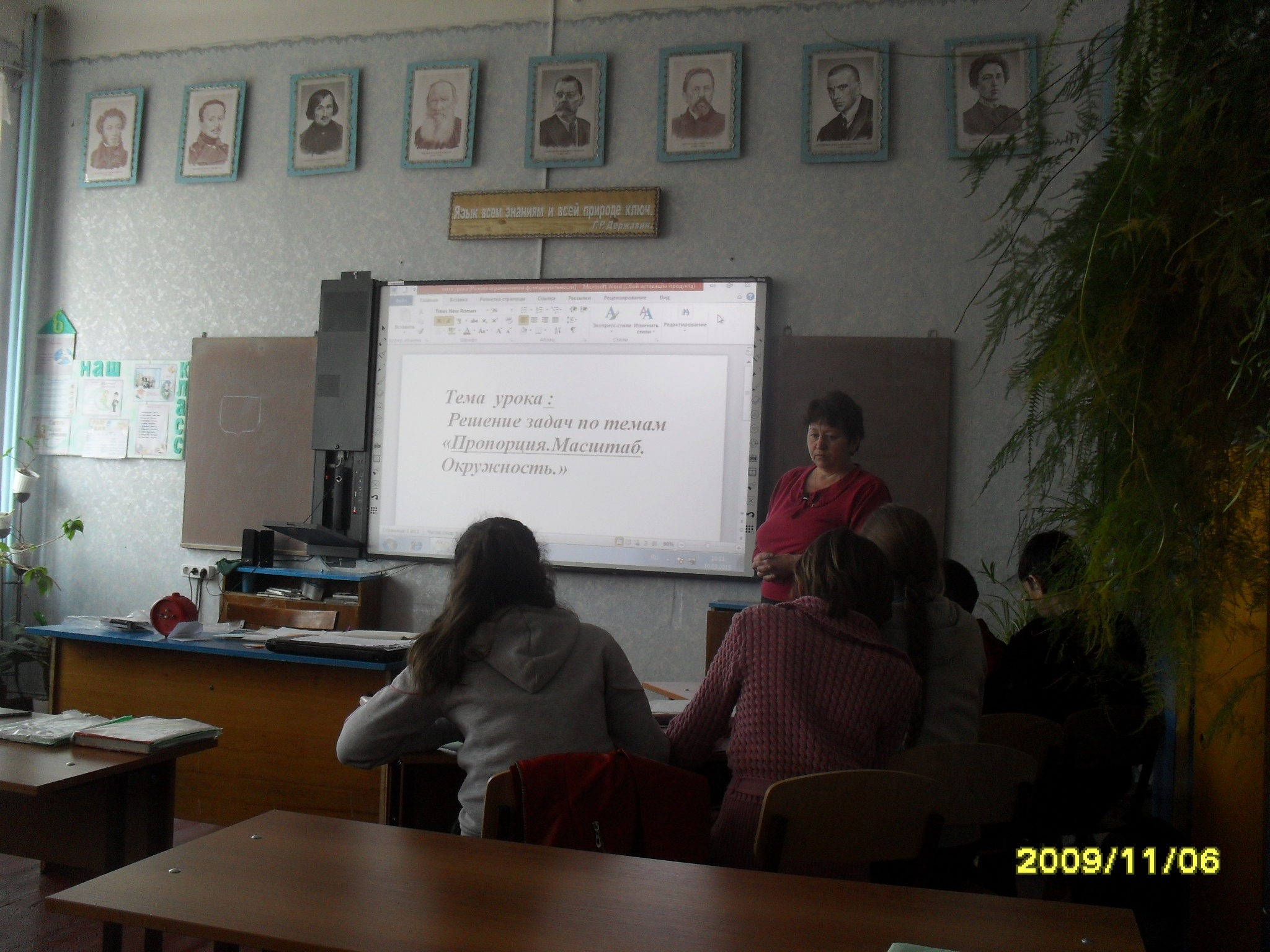 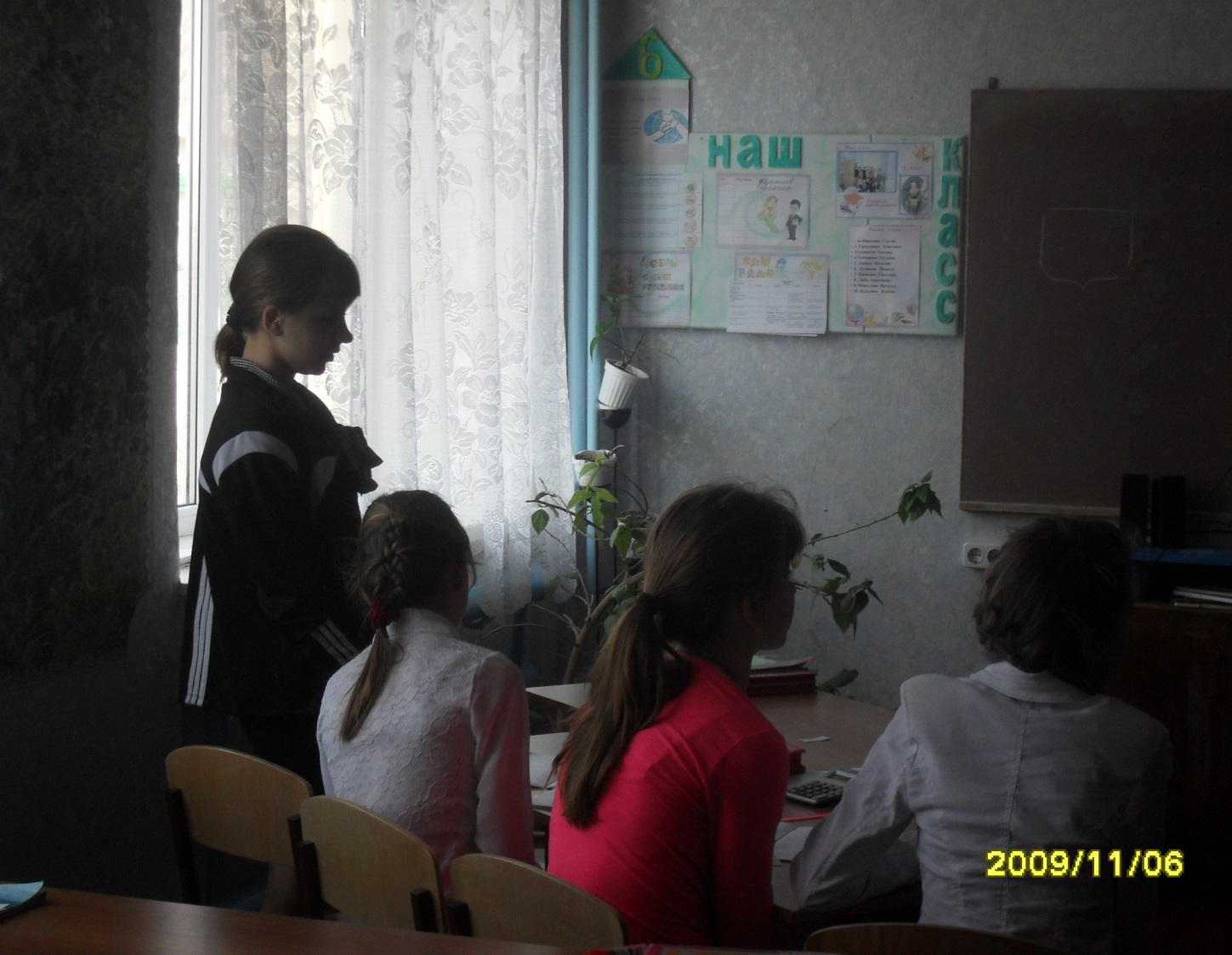 Урок биологии в 7 классе 
по теме :
«Опорно-двигательная 
система животных».
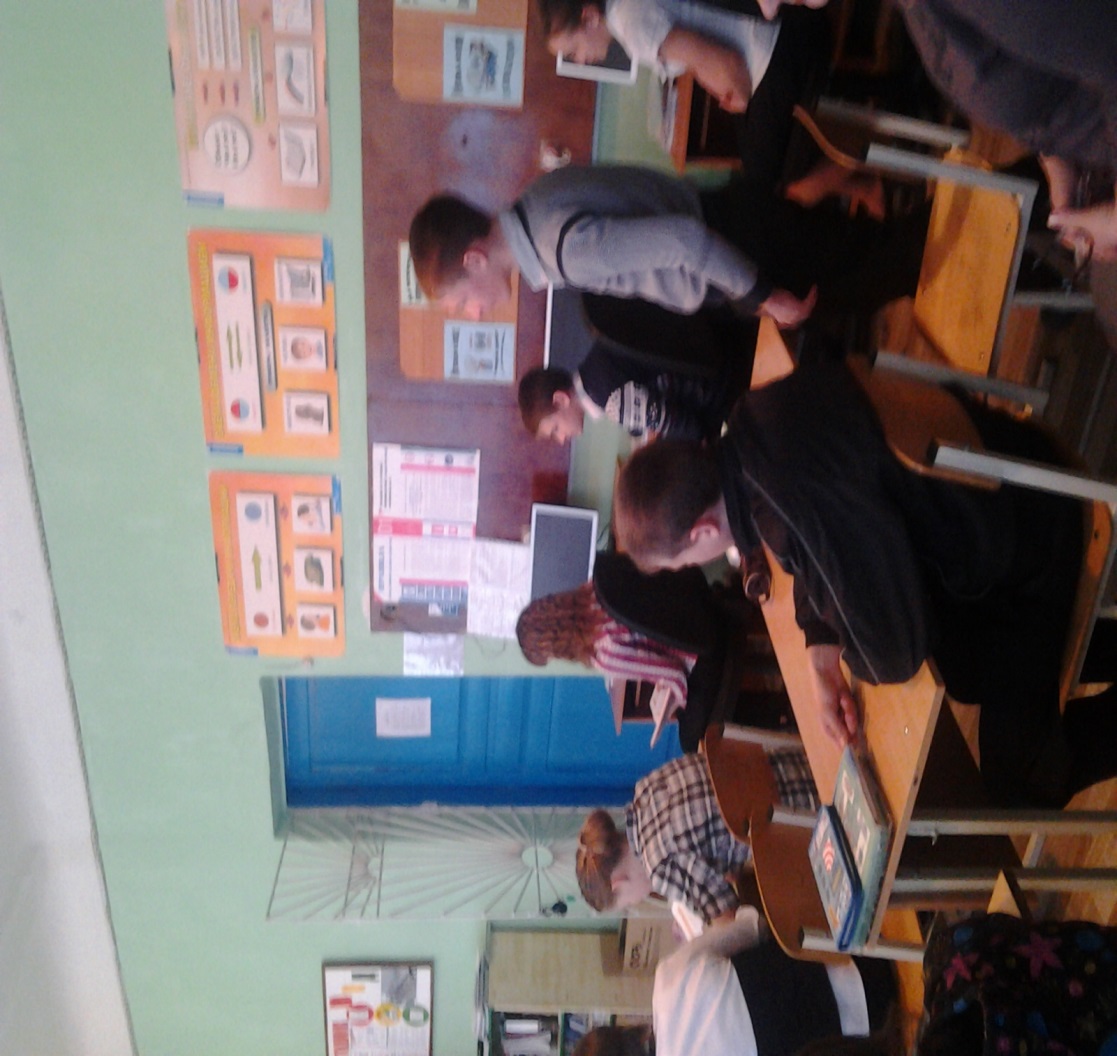 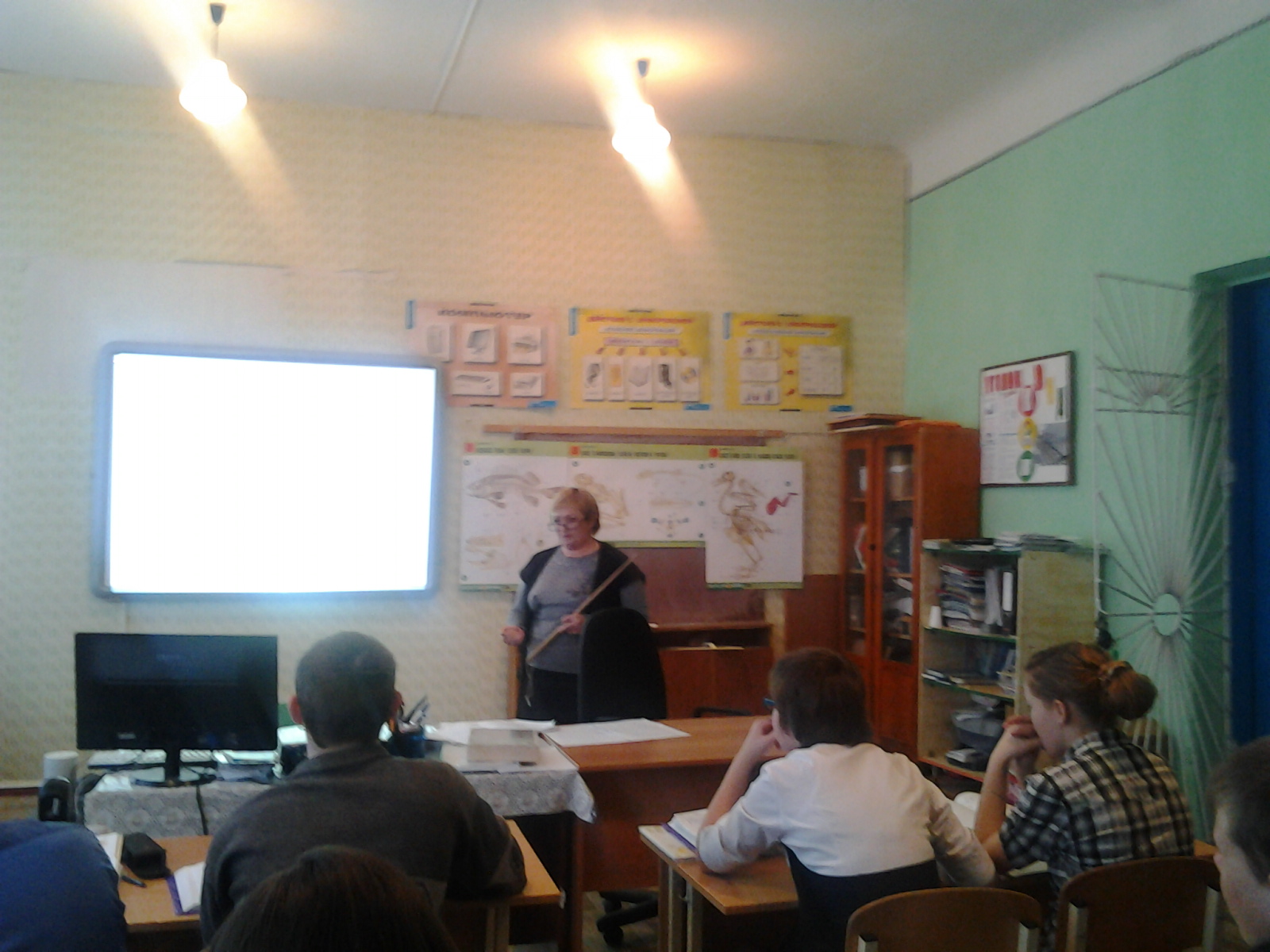 учитель биологии
 Огиенко Л.Е.
Урок химии  в 9 классе
 « Удивительное вещество жизни- вода»
учитель Апрыщенко  В.А.
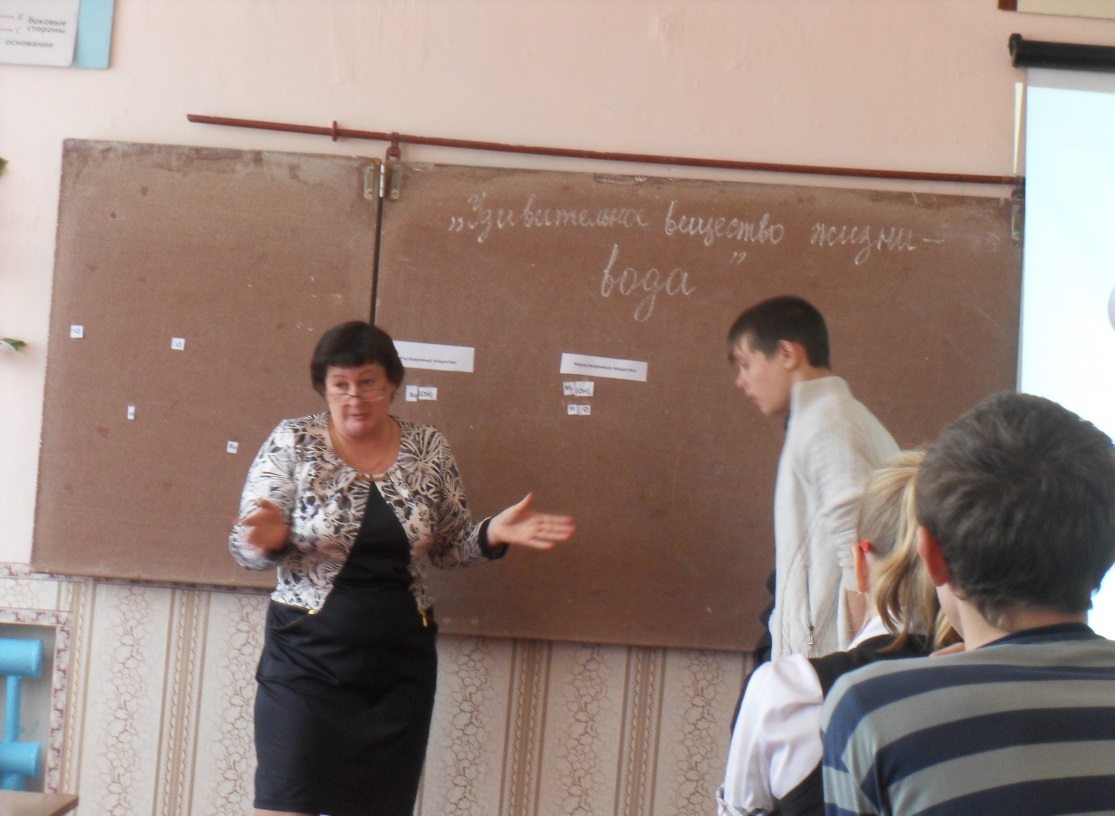 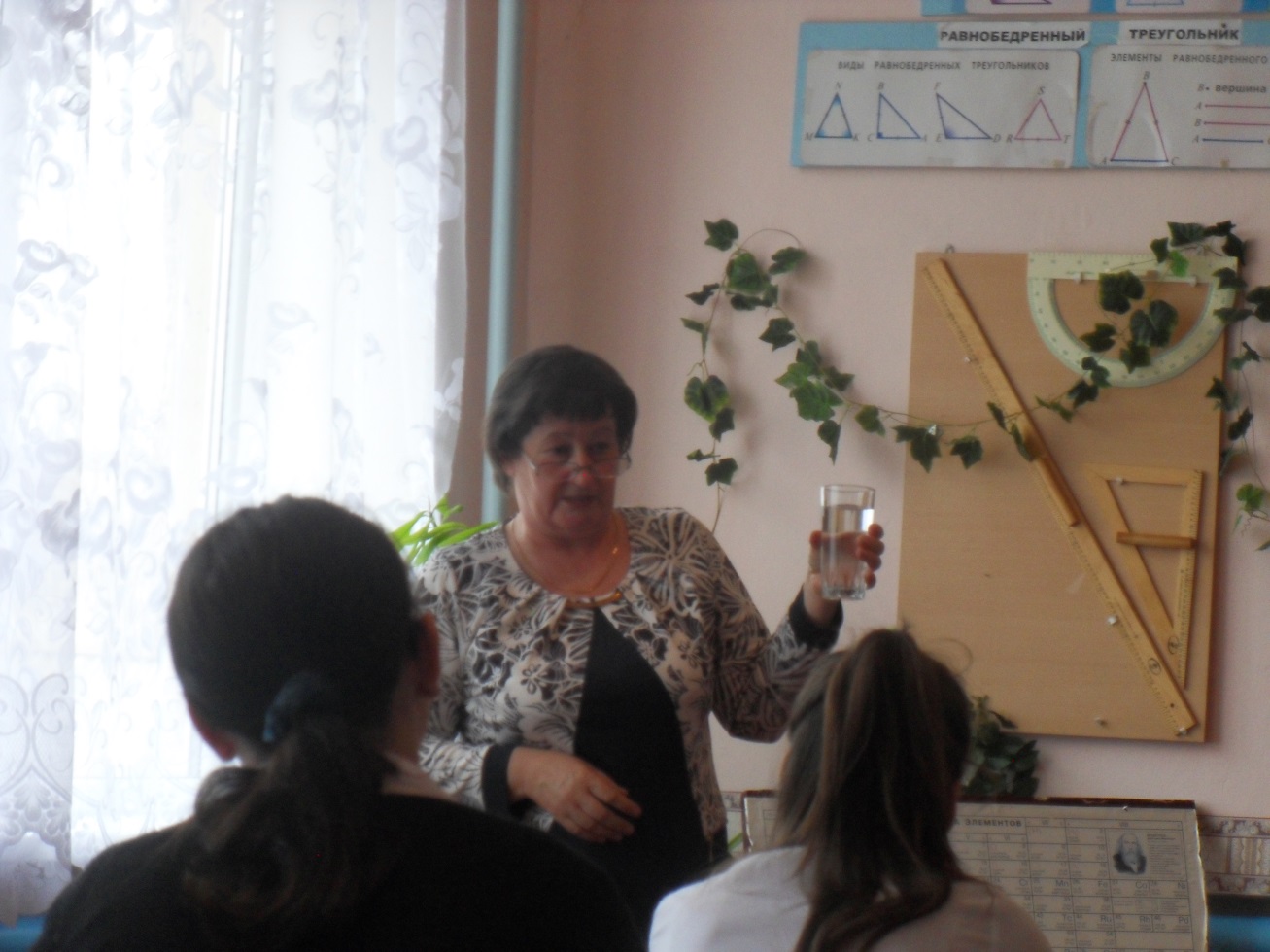 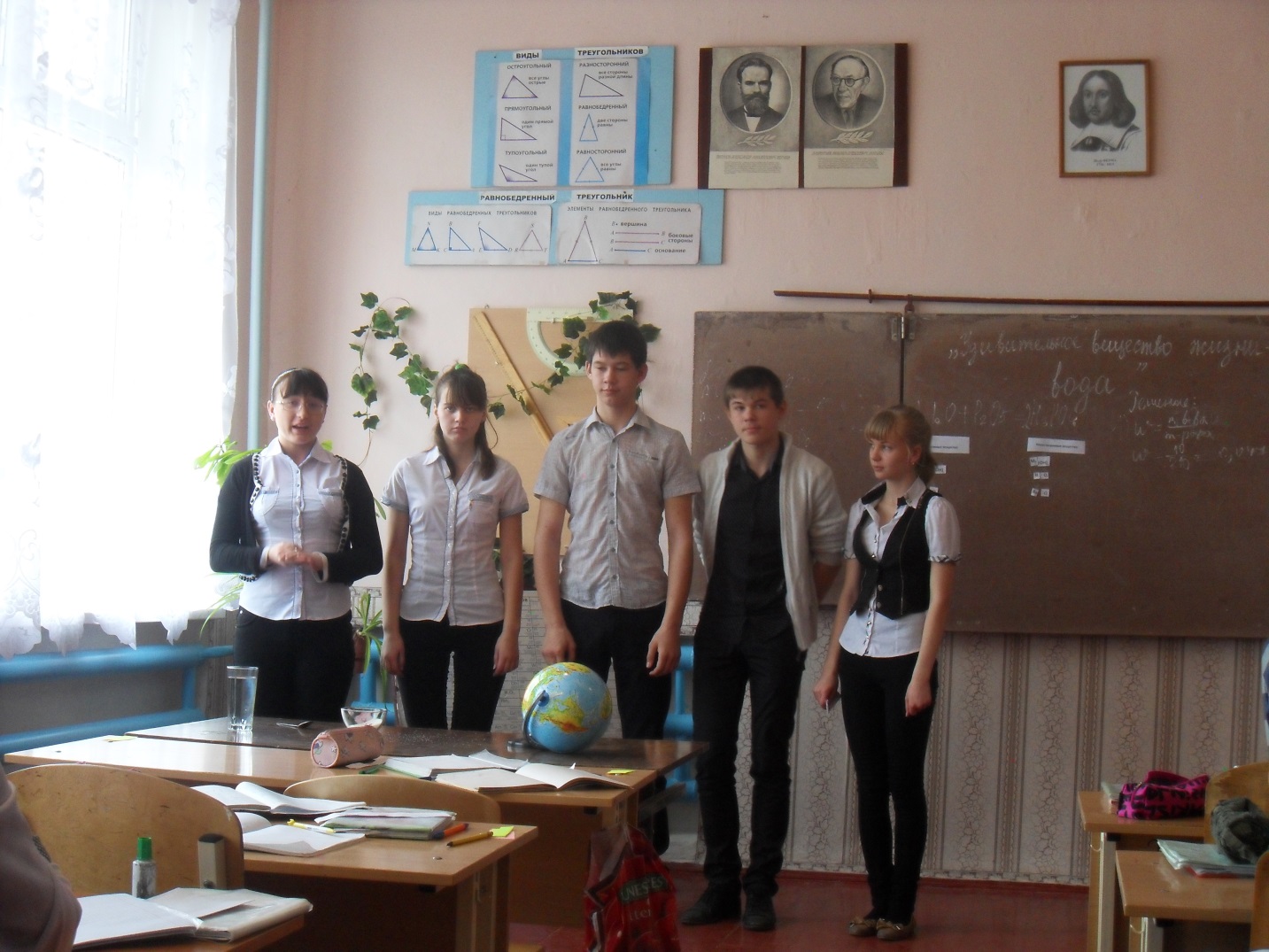 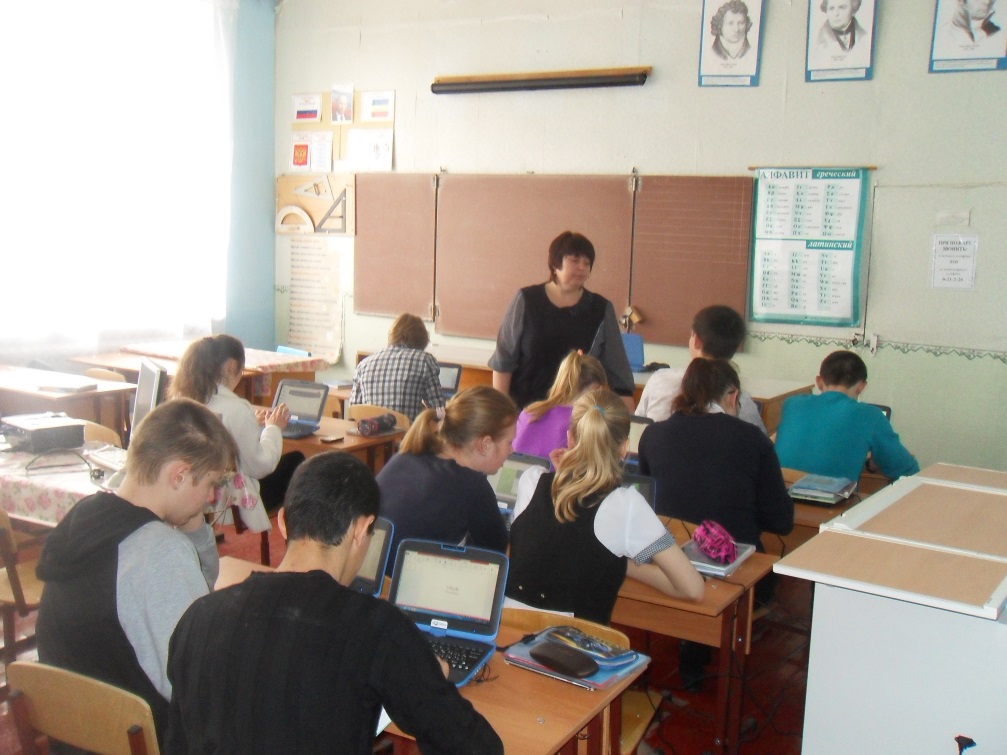 Урок физики 
8 класс по теме:
 «Лампа накаливания»
Учитель  Скосарева  М.В.
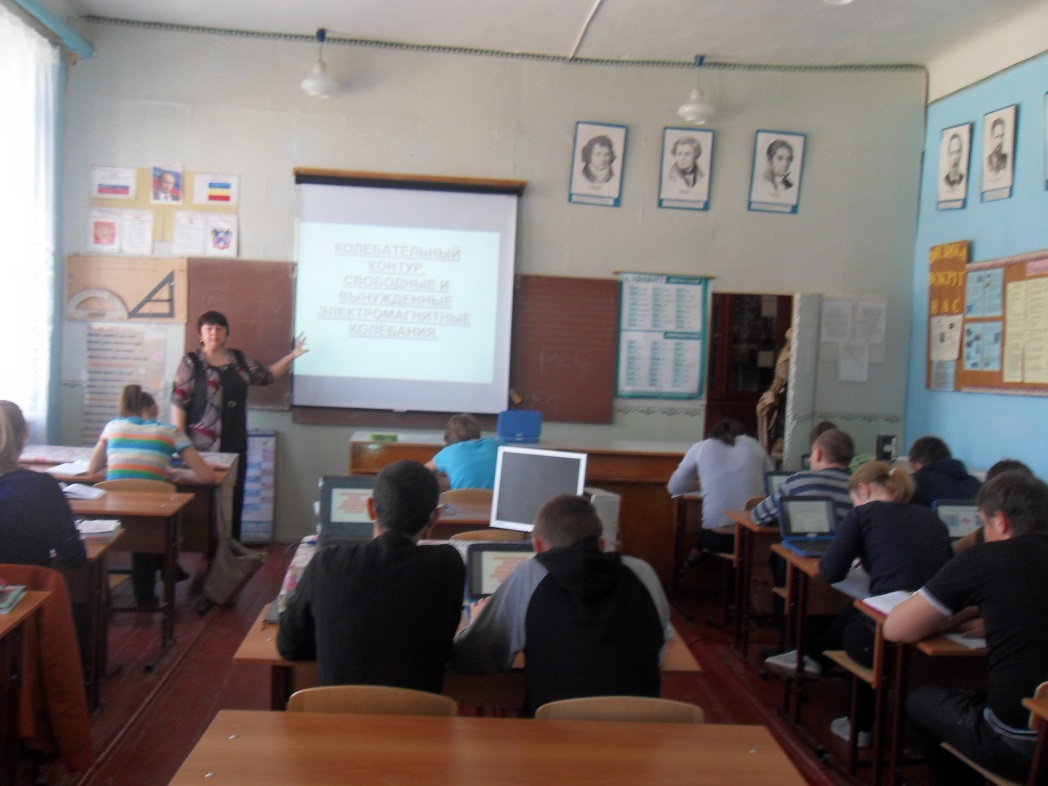 В рамках недели проводился «Круглый стол»  для учащихся  9-11  класса по  теме «Роль нанотехнологий в  современном мире»
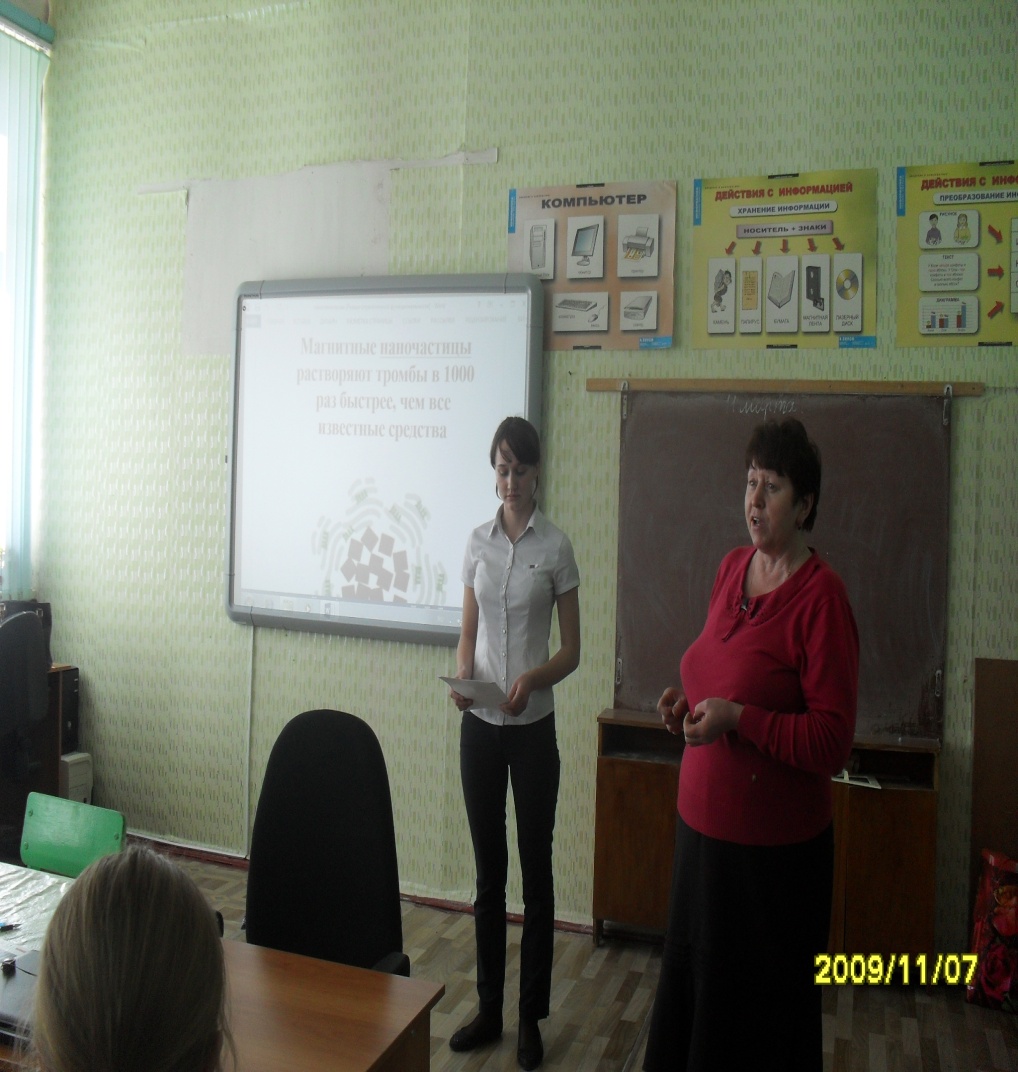 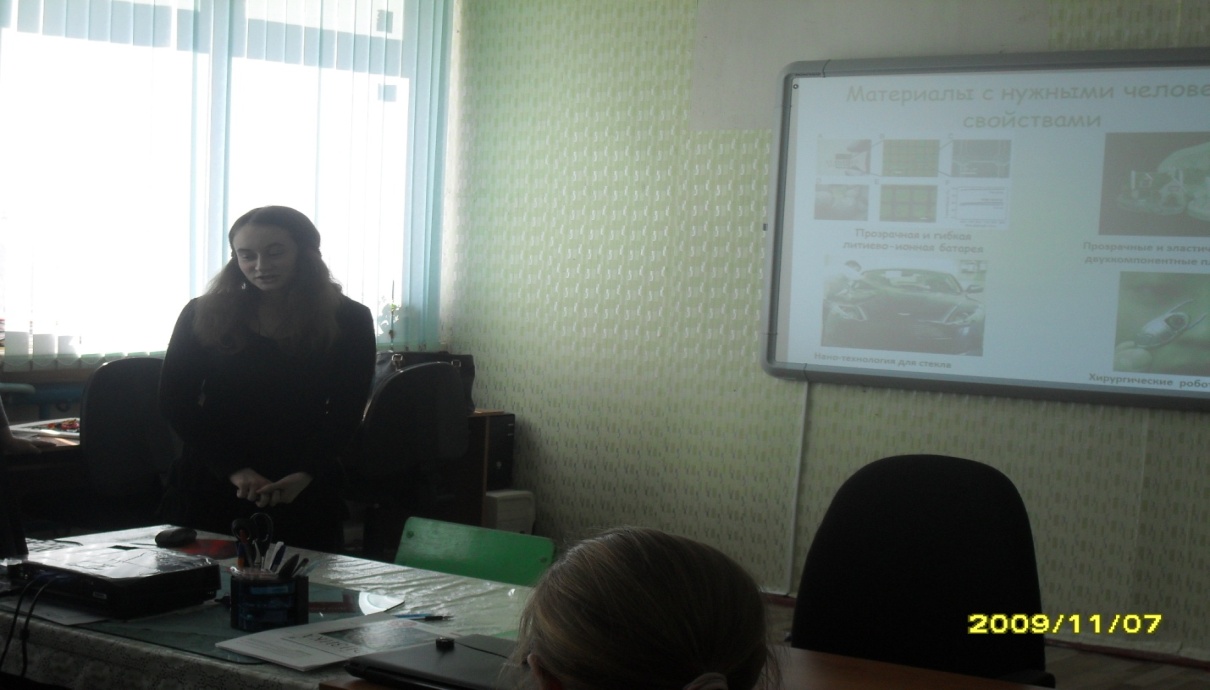 Конкурс для 8- 11 классов
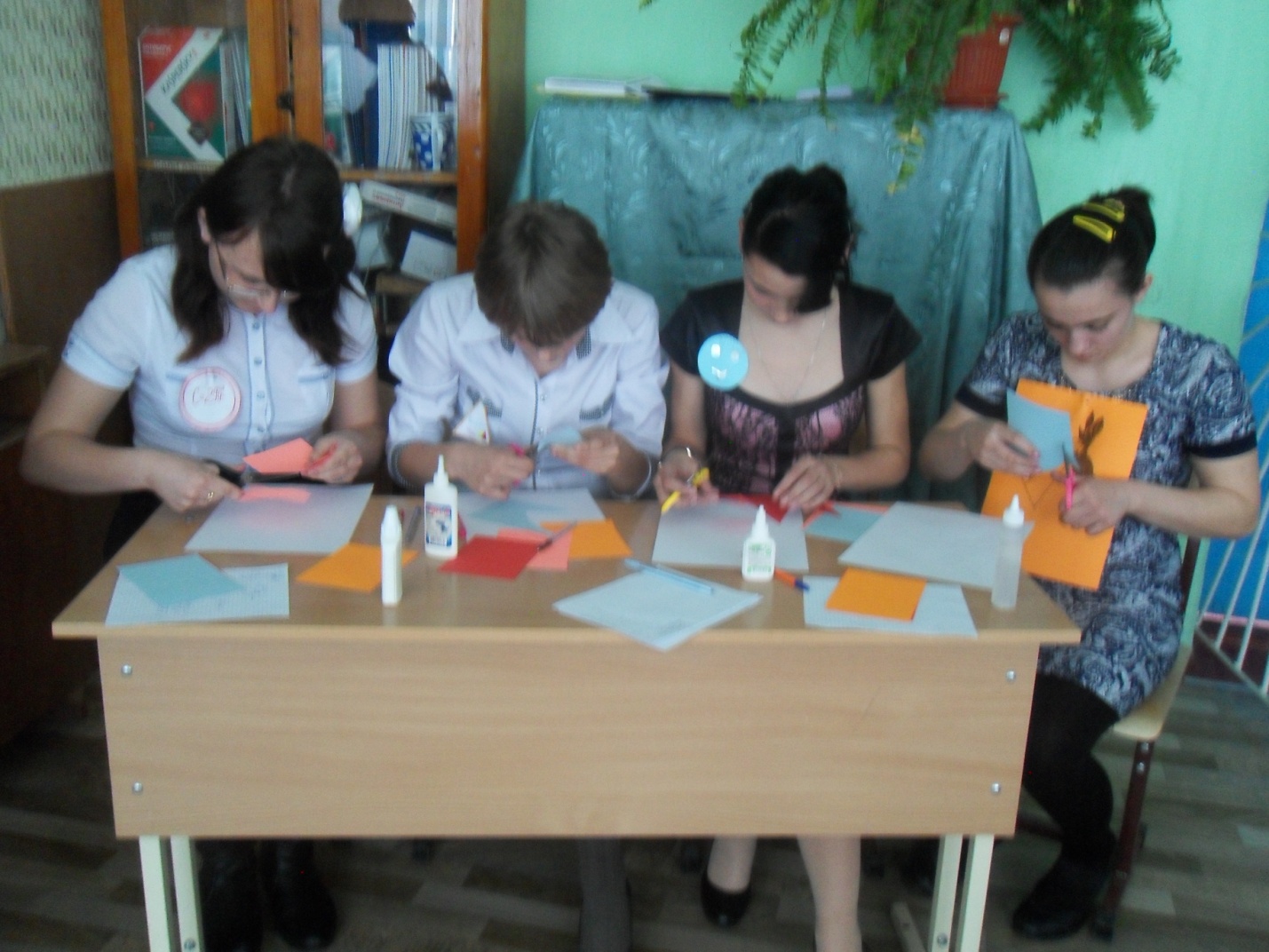 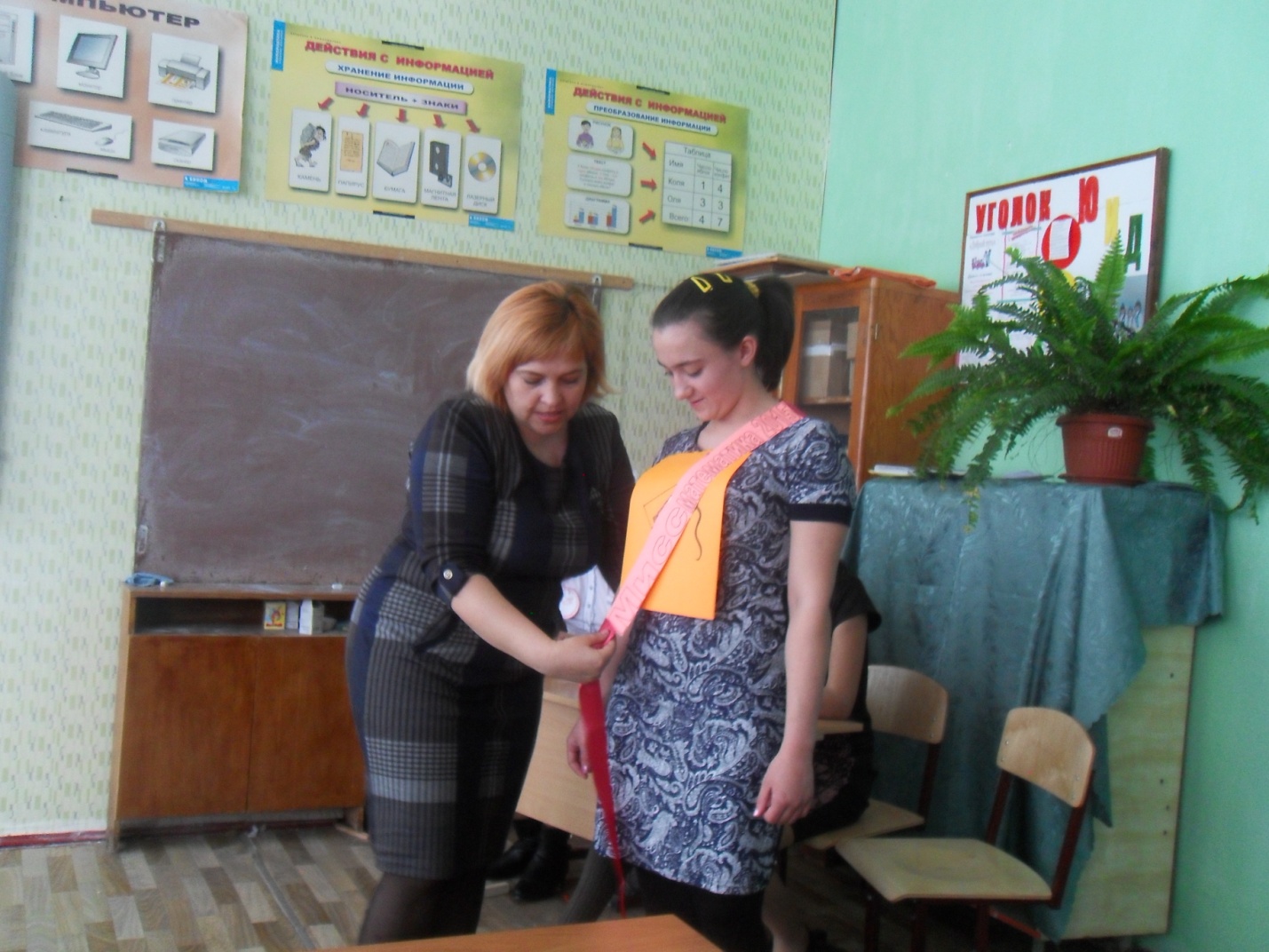 «Мисс математика - 2015»
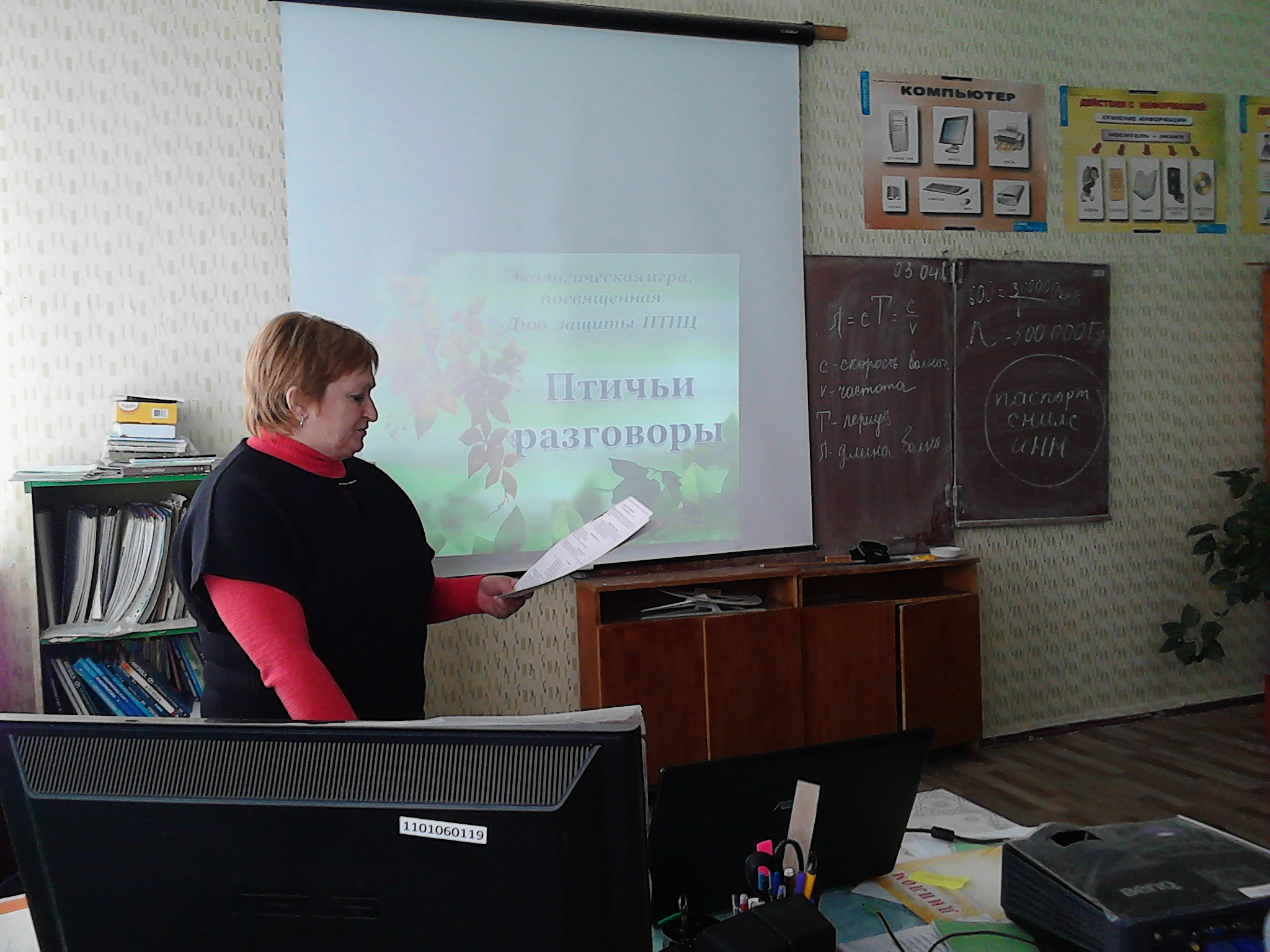 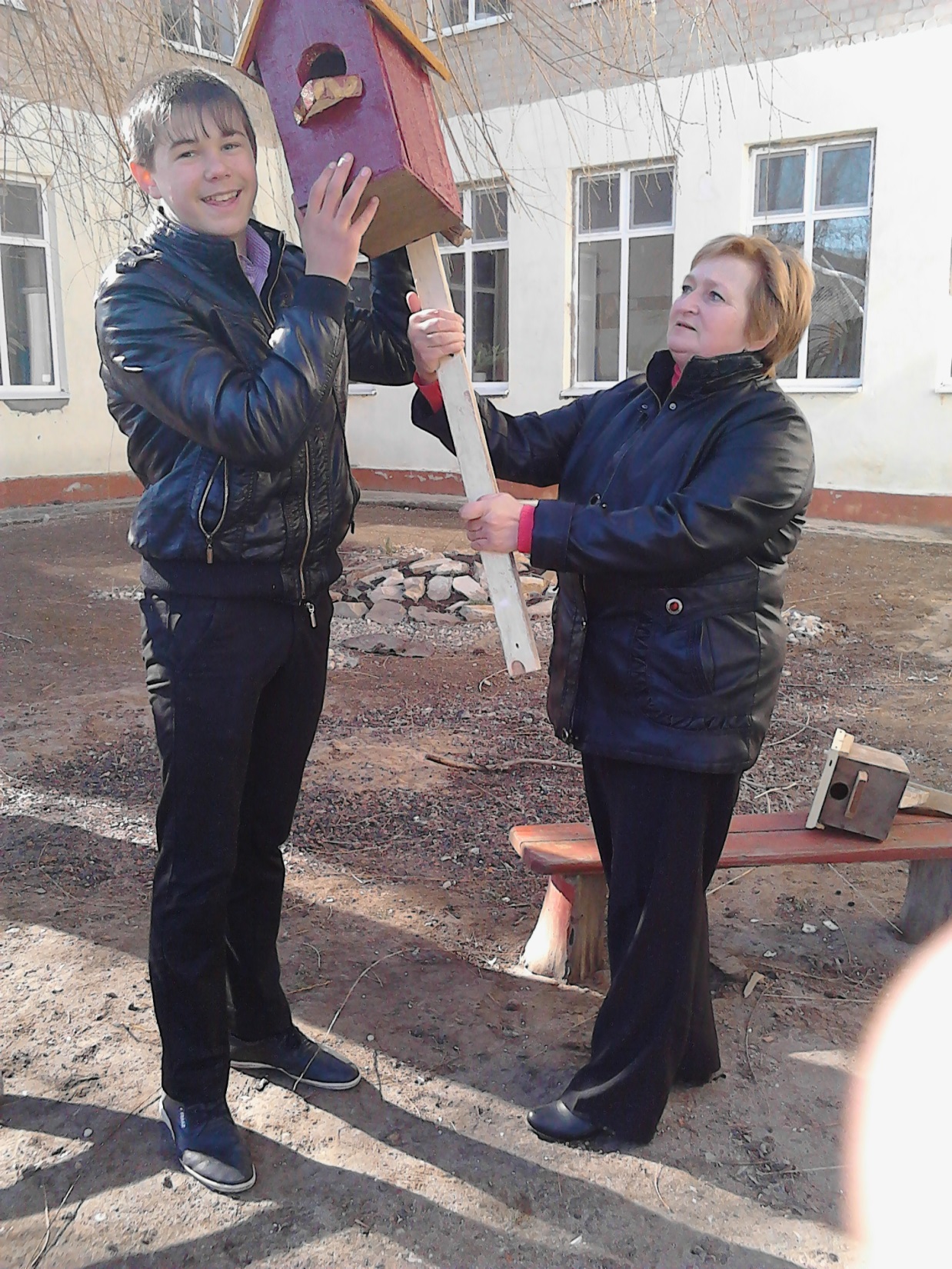 Акция  «Домик для птиц»
учитель: Огиенко Л.Е.
Подведение итогов недели
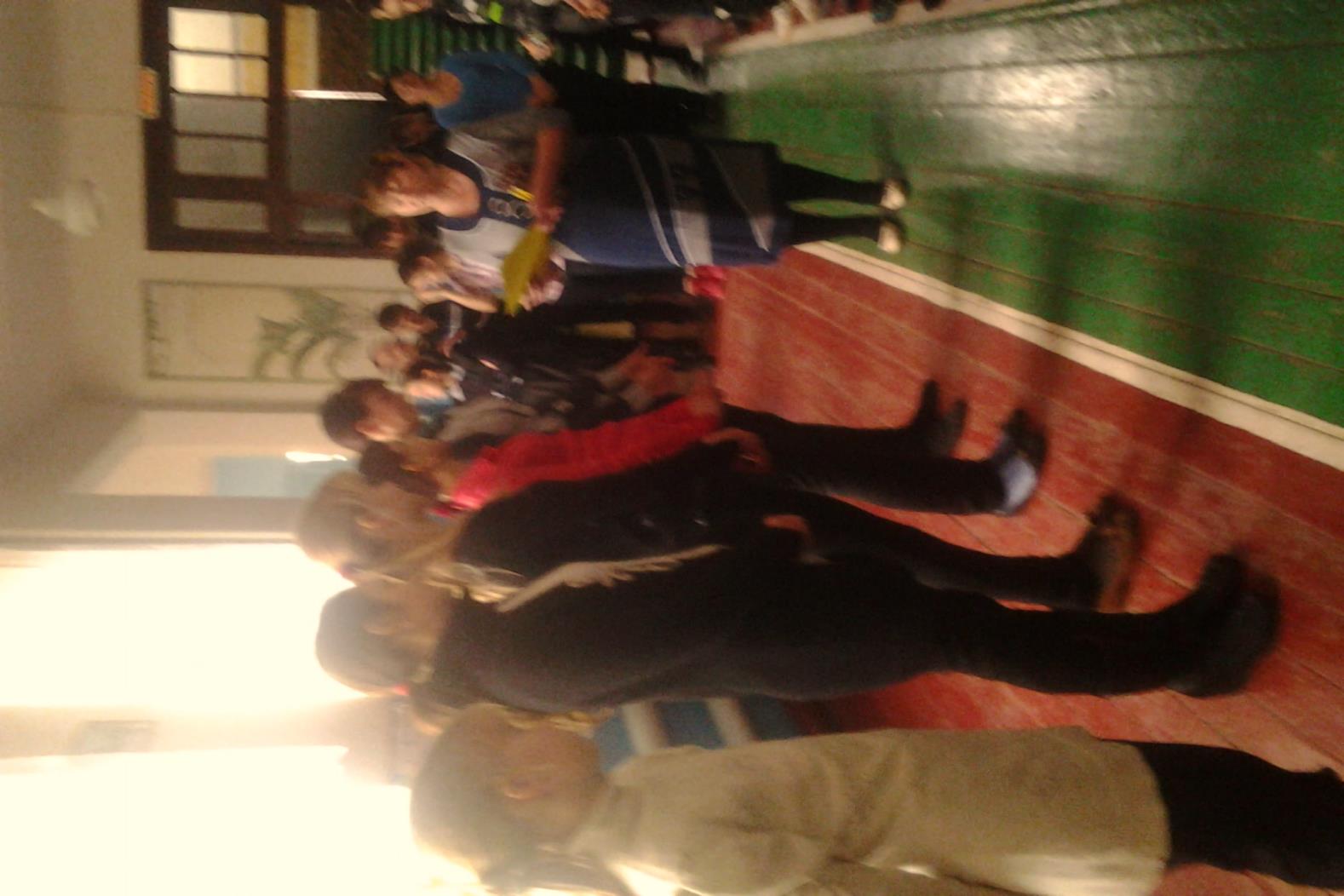 На итоговой линейке отмечены активные участники мероприятий  недели среди учащихся  8-11 классов.
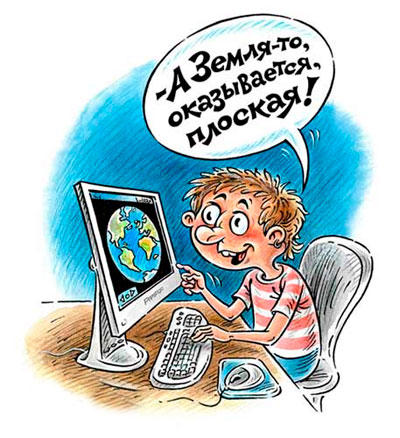 Спасибо за внимание!
Желаем вам творческих успехов и терпения 